抄読会
24年2月6日　山田寿彦
Effectiveness, safety, and predictors of response to ultrasound-guided stellate ganglion blockades for the treatment of patients with chronic migraine: A retrospective and observational studyYu B, Zhang W, Zhao C, et al : Pain Pract 2023 ; 23 :609-617
慢性片頭痛に対する超音波ガイド下星状神経節ブロックの有用性
星状神経節ブロックstellate ganglion blockades ：SGB
背景(片頭痛)
世界で６番目に多い疾患で、
生活に支障をきたす神経疾患では２番目、
有病率は14.7%
治療は急性期治療と予防療法（ともに薬物療法）

片頭痛患者の約8%が慢性片頭痛に苦しむ。
薬物コンプライアンスの低下につながる
方法
期間：2018年1月から2022年6月まで
対象：超音波ガイド下でSGBを1回以上受けたを慢性片頭痛の患者で
解析：後方視的
追跡期間：最後のSGBから約1,2,3ヶ月後
効果判定：NRS numerival rating scale

奏功：鎮痛剤または抗不安薬/抗うつ薬の用量たは種類を増加させることなく、NRSが50%以上減少した場合
対象：97名除外N=30 他の病気でSGBN=22 初回のデータ不足N=16 不定期受診N=2 頸性頭痛N=1 大後神経ブロック奏功率１ヶ月　90.7% 2ヶ月　82.5% 3ヶ月　71.1%
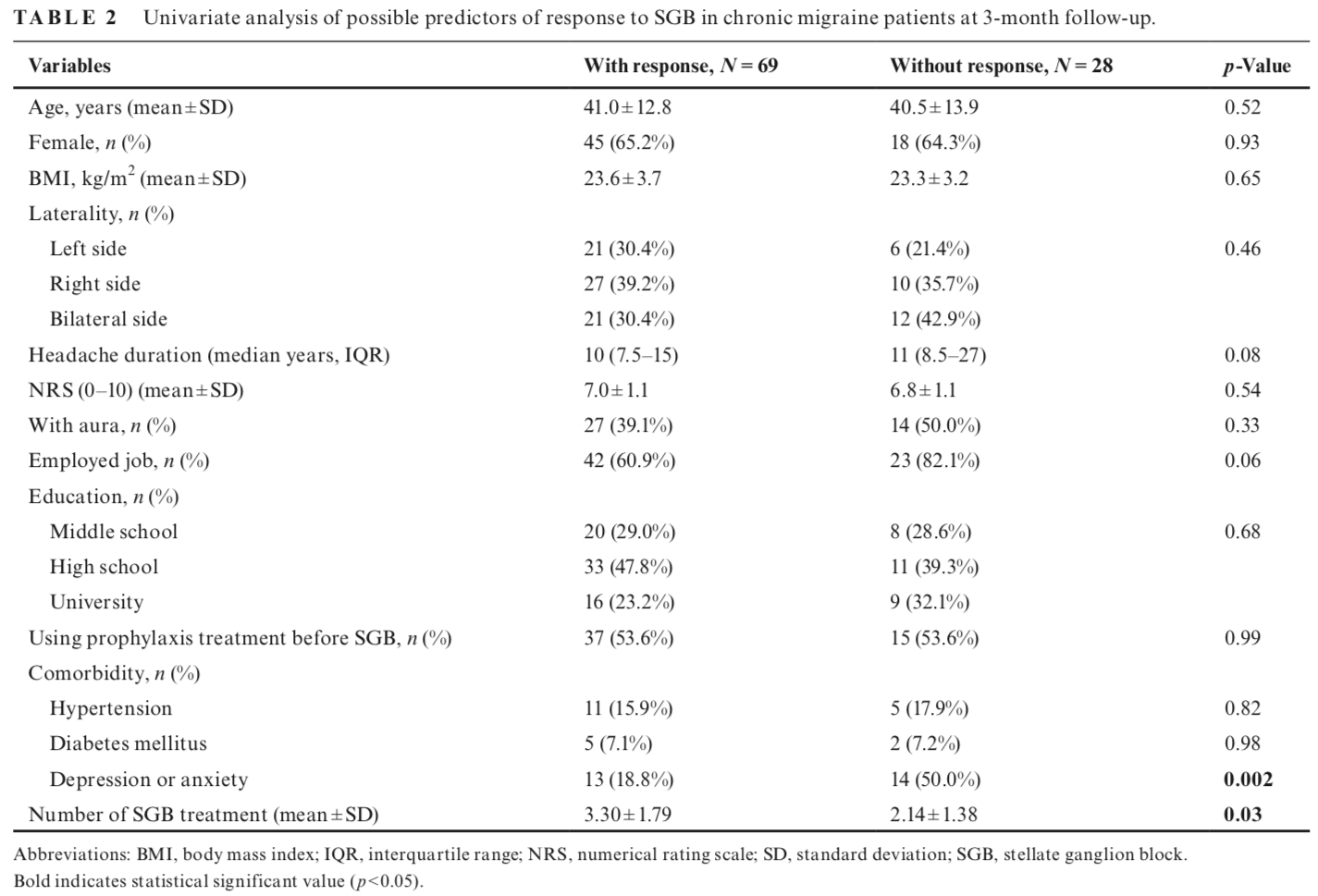 prophylaxis treatment 予防投与comorbidity 併存疾患
不安や抑うつを評価する質問票
HADS（Hospital Anxiety and Depression Scale）
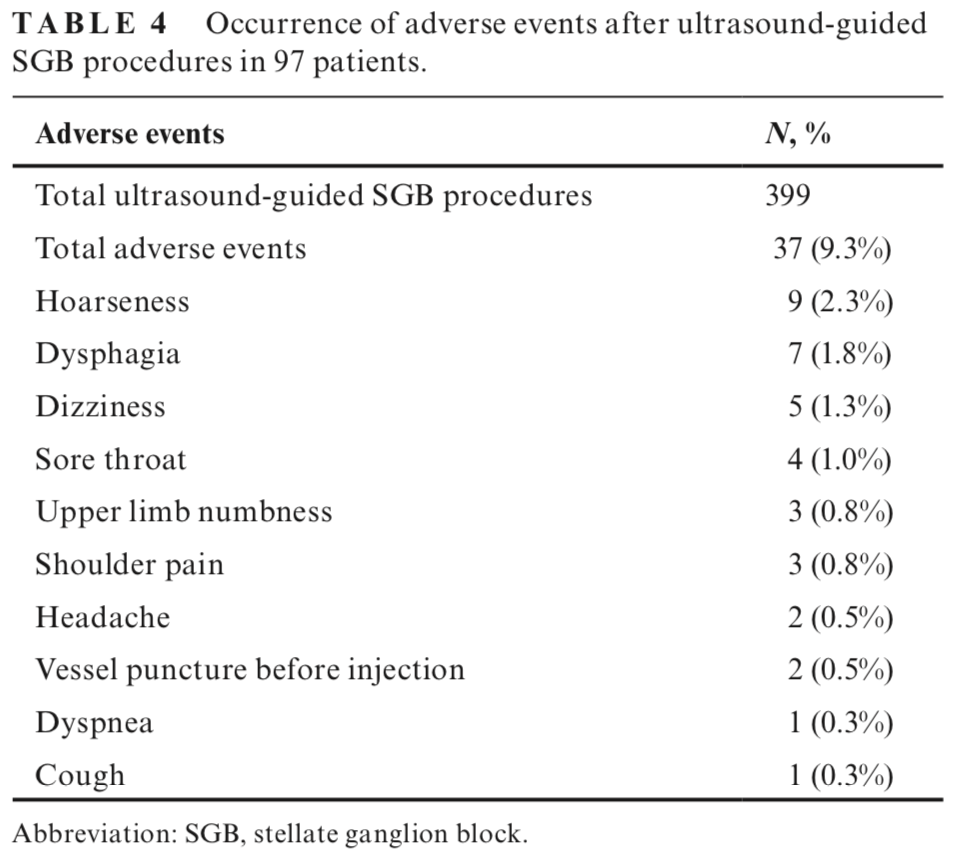 Hoarseness 嗄声
Dysphagia 嚥下障害
Dizziness めまい
Sore throat 咽頭痛
Upper limb numbness 上肢のしびれ
Vessel puncture 血管穿刺
Dyspnea 呼吸困難
星状神経節ブロック
コンパートメントブロックとして交感神経を遮断するブロック
頸長筋
C6,C7
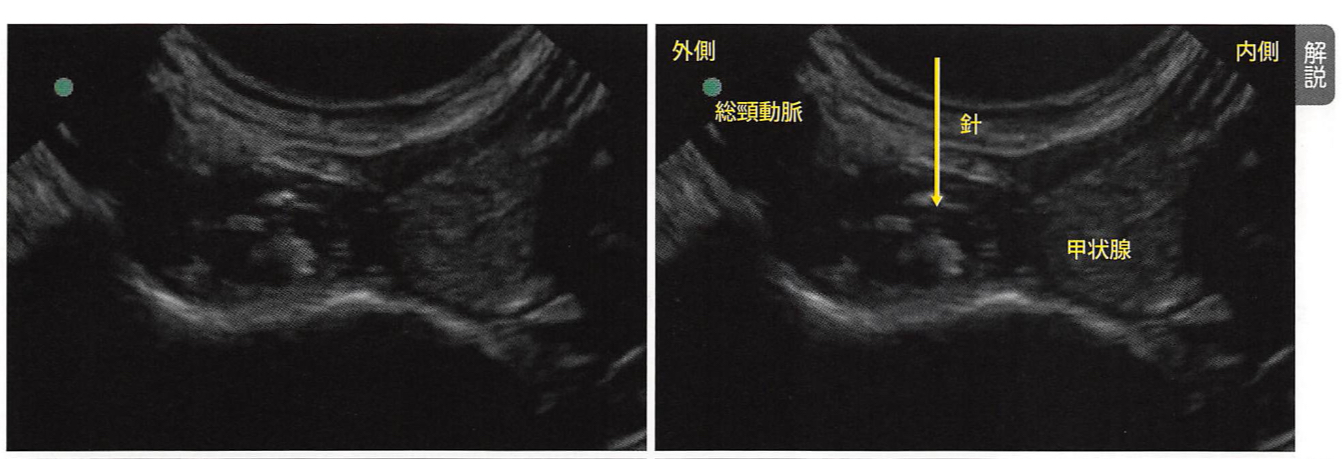 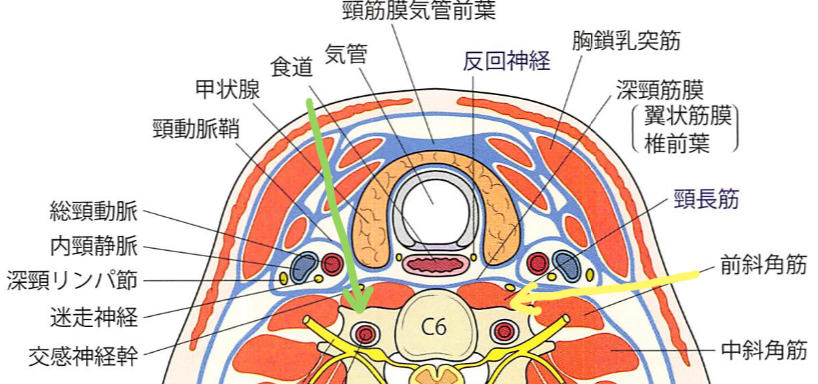 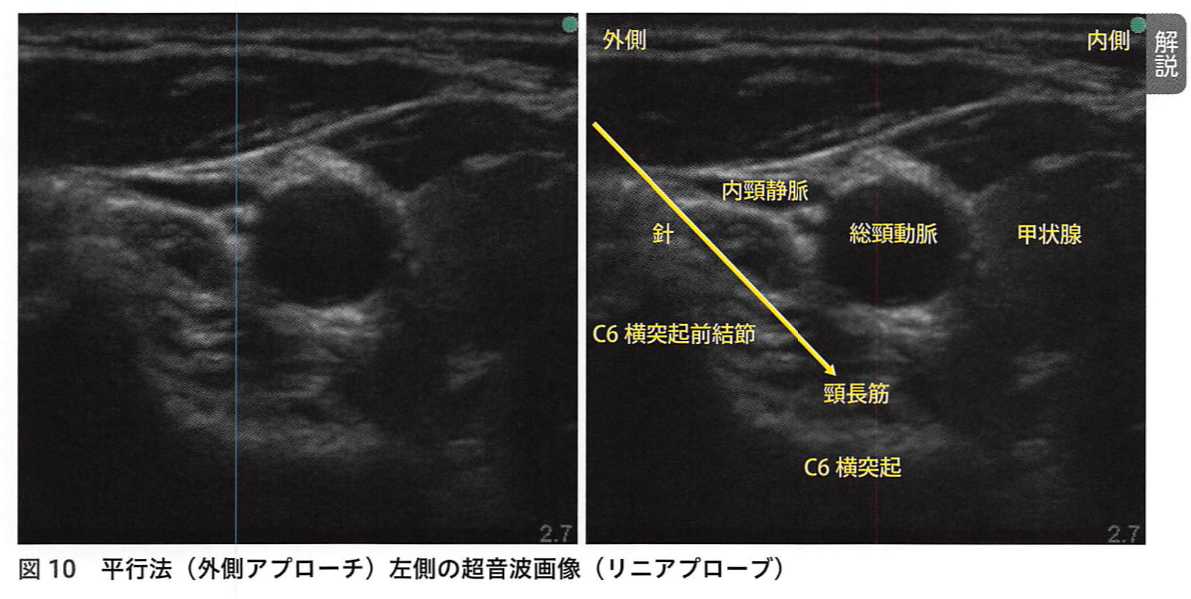 慢性片頭痛治療のゴール
片頭痛の完全寛解や治癒ではなく、
発作頻度、重症度、慢性片頭痛の期間を減らすこと
日常生活機能・動作を改善させること

適切な予防薬による治療を行い
急性期治療薬の使用は最小限にとどめ
誘因を避け、慢性化した原因について探索すること
危険因子：肥満、いびき、睡眠障害、過度のカフェイン摂取、精神疾患、ベースラインの頭痛が高頻度、片頭痛急性期の治療薬の乱用、大きな生活環境の変化、頭および頚部の外傷、皮膚のアロディニア、女性、疼痛障害の共存、低い社会経済的地位
片頭痛
国際頭痛分類第３版　International. Classification of Headache Disorders 3rd Edition : ICD-3 に準拠して分類し診断する

1.1 前兆のない片頭痛
1.2 前兆のある片頭痛
1.3 慢性片頭痛
1.1 前兆のない片頭痛（Migraine without aura）の診断基準
B-Dを満たす頭痛発作が5回以上ある
B. 頭痛の持続時間は4-72時間(未治療もしくは治療が無効の場合)
C. 頭痛は以下の特徴の少なくとも２項目を満たす
片側性
拍動性
中等度-重度の頭痛
日常的な動作(歩行や階段昇降)により頭痛が増悪する、あるいは頭痛のため日常的な動作を避ける
D. 頭痛発作中に少なくとも以下の１項目を満たす
悪心または嘔吐（あるいはその両方）
光過敏および音過敏
E. その他の疾患によらない
1.3 慢性片頭痛
片頭痛様または緊張型頭痛様の頭痛が月15日以上の頻度で３ヶ月を超えて起こり、BとCを満たす
1.1「前兆のない片頭痛」の診断基準B-Dを満たすか、1.2「前兆のない片頭痛」の診断基準BおよびCを満たす発作が併せて5回以上あった患者に起こる
３ヶ月を超えて月8回以上で、下記のいずれかを満たす
　①1.1「前兆のない片頭痛」の診断基準CとDを満たす
　②1.2「前兆のある片頭痛」の診断基準BとCを満たす
　③発症時には片頭痛であったと患者が考えており、トリプタンあるいは麦角誘導体で改善する
D. ほかに最適なICHD-3の診断がない